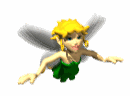 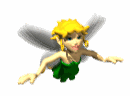 TRƯỜNG THCS AN HẢI
BỘ MÔN KHTN LỚP 8
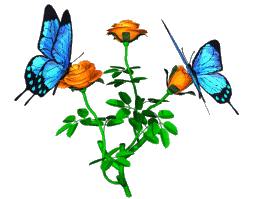 Giáo viên : Dương Mỹ Đại
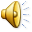 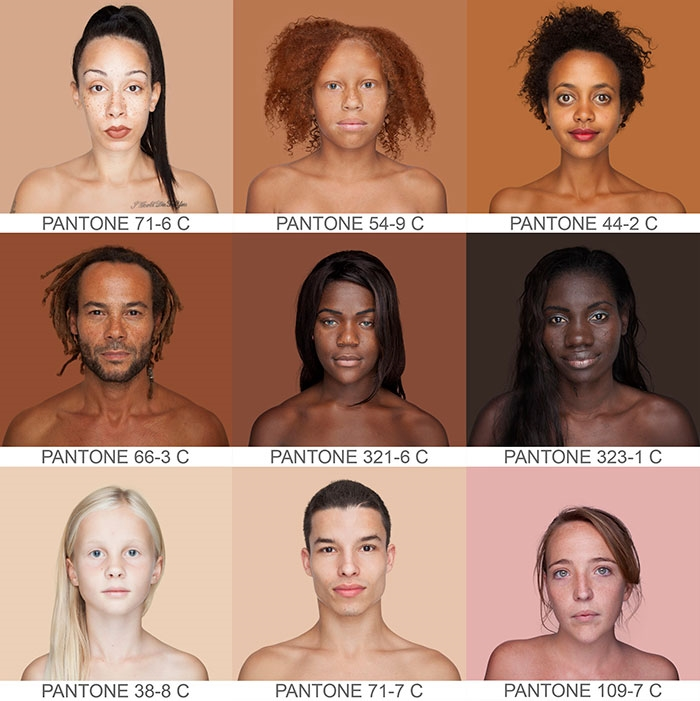 Mỗi người đều có những đặc điểm riêng để phân biệt với người khác như màu da, chiều cao, nhóm máu,… Ngoài sự khác nhau đó, cấu tạo cơ thể người có những đặc điểm chung nào?
BÀI 30: KHÁI QUÁT VỀ CƠ THỂ NGƯỜI
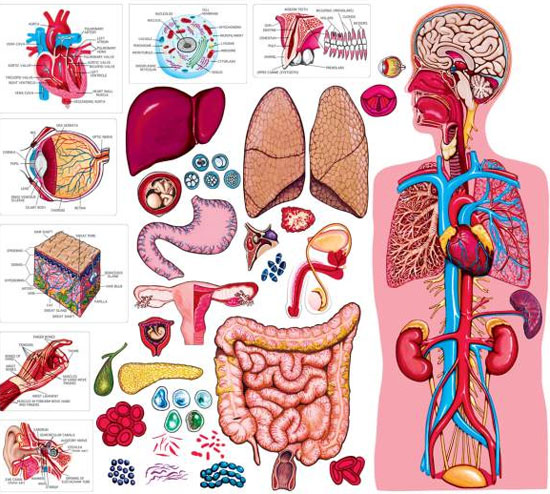 BÀI 30: KHÁI QUÁT VỀ CƠ THỂ NGƯỜI
I. Khái quát về cơ thể người
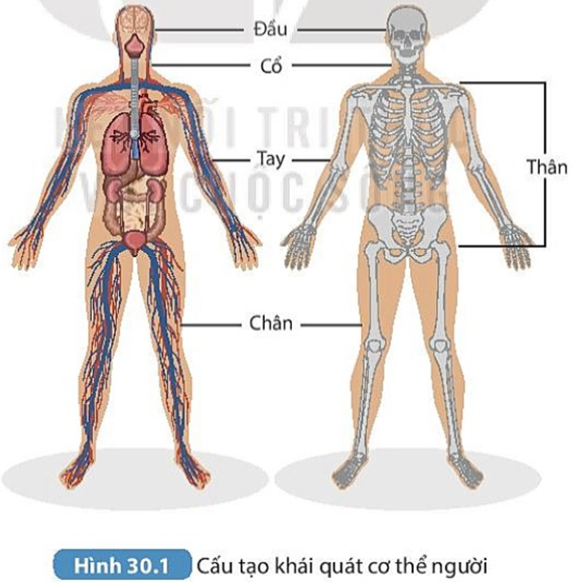 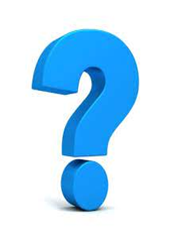 Quan sát hình 30.1 em hãy cho biết cấu tạo khái quát cơ thể người?
- Cơ thể người bao gồm các phần: đầu, cổ, thân, hai tay và hai chân.
- Toàn bộ cơ thể được bao bọc bên ngoài bởi một lớp da, dưới da là lớp mỡ, dưới lớp mỡ là cơ và xương.
VIDEO GIỚI THIỆU VỀ CẤU TẠO CƠ THỂ NGƯỜI
BÀI 30: KHÁI QUÁT VỀ CƠ THỂ NGƯỜI
I. Khái quát về cơ thể người
II. Vai trò của các cơ quan và hệ cơ quan trong cơ thể người
+ Dựa vào hình 27.1 nêu tên và chức năng của các cơ quan. Từ đó nêu khái quát chức năng của mỗi hệ cơ quan?
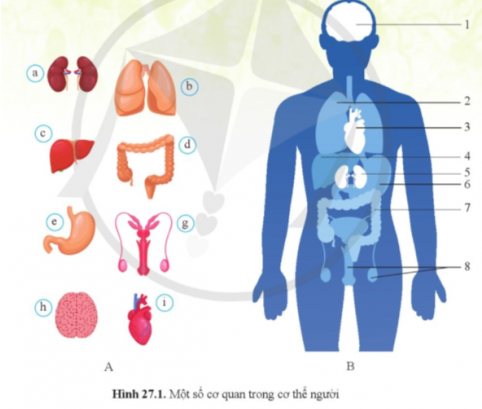 BÀI 30: KHÁI QUÁT VỀ CƠ THỂ NGƯỜI
I. Khái quát về cơ thể người
II. Vai trò của các cơ quan và hệ cơ quan trong cơ thể người
Cấu tạo cơ thể người có những đặc điểm chung nào?
Cấu tạo cơ thể người có những đặc điểm chung là:
- Cơ thể người được cấu tạo gồm các phần: đầu, cổ, thân, hai tay và hai chân. Toàn bộ cơ thể được bao bọc bên ngoài bởi một lớp da, dưới da là lớp mỡ, dưới lớp mỡ là cơ và xương.
- Các hệ cơ quan trong cơ thể người gồm: hệ vận động, hệ tuần hoàn, hệ hô hấp, hệ tiêu hóa, hệ bài tiết, hệ thần kinh và các giác quan, hệ nội tiết, hệ sinh dục. Mỗi hệ cơ quan lại được cấu tạo bởi các cơ quan và thực hiện các vai trò nhất định.
BÀI 30: KHÁI QUÁT VỀ CƠ THỂ NGƯỜI
I. Khái quát về cơ thể người
II. Vai trò của các cơ quan và hệ cơ quan trong cơ thể người
- Các hệ cơ quan trong cơ thể người gồm hệ vận động, hệ tuần hoàn, hệ hô hấp, hệ tiêu hóa, hệ bài tiết, hệ thần kinh và các giác quan, hệ nội tiết, hệ sinh dục.
- Mỗi cơ quan, hệ cơ quan có một vai trò nhất định và có mối liên quan chặt chẽ với các cơ quan, hệ cơ quan khác.
- Bảng 30.1. Vai trò chính của các cơ quan và hệ cơ quan trong cơ thể người. SGK/124
Bài 1: Khoanh tròn vào đáp án đúng trước ý trả lời đúng trong câu sau:
Câu 1. Thanh quản là một bộ phận của
A. Hệ hô hấp	B. Hệ tiêu hóa	C. Hệ bài tiết                 D. Hệ sinh dục
Câu 2. Các cơ quan trong hệ hô hấp là
A. Phổi và thực quản.		                 B. Đường dẫn khí và thực quản
C. Thực quản, đường dẫn khí và phổi.	      D. Phổi và đường dẫn khí.
Câu 3. Hệ vận động bao gồm các bộ phận là
A. Xương và cơ.		               B. Xương và mạch máu.
C. Tim, phổi và các cơ.		    D. Tất cả A, B, C đều sai.
Bài 2: Quan sát bạn học sinh đang chạy ở hình bên và thực hiện các yêu cầu sau:
a) Cho biết các cơ quan được đánh số từ 1 đến 5 thuộc hệ cơ quan nào.
b) Trình bày hoạt động của từng hệ cơ quan và sự phối hợp của chúng khi bạn học sinh đang chạy.
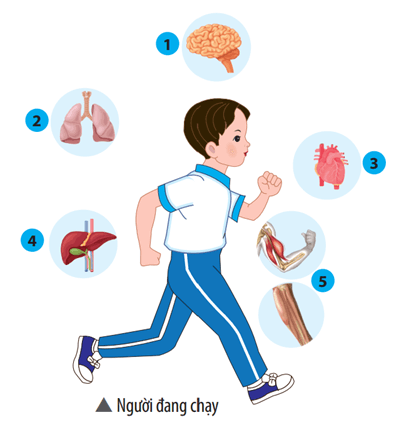 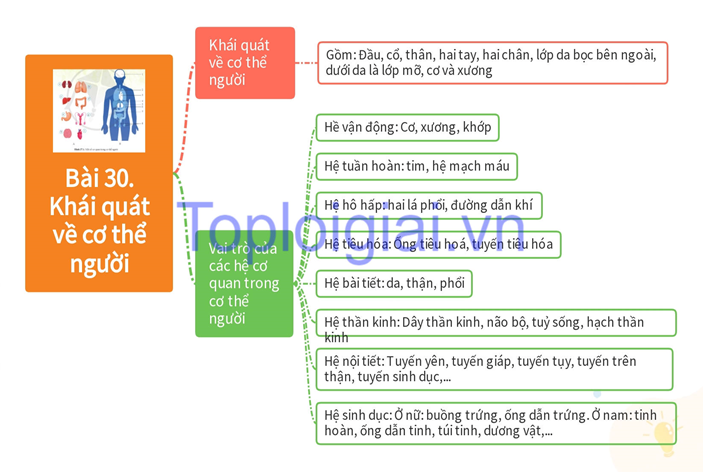 Bài học kết thúc
Chúc các em học tốt
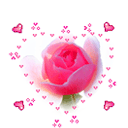 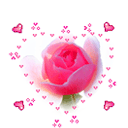 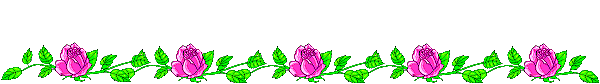 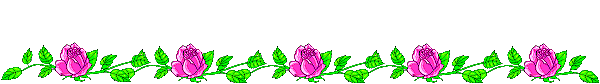